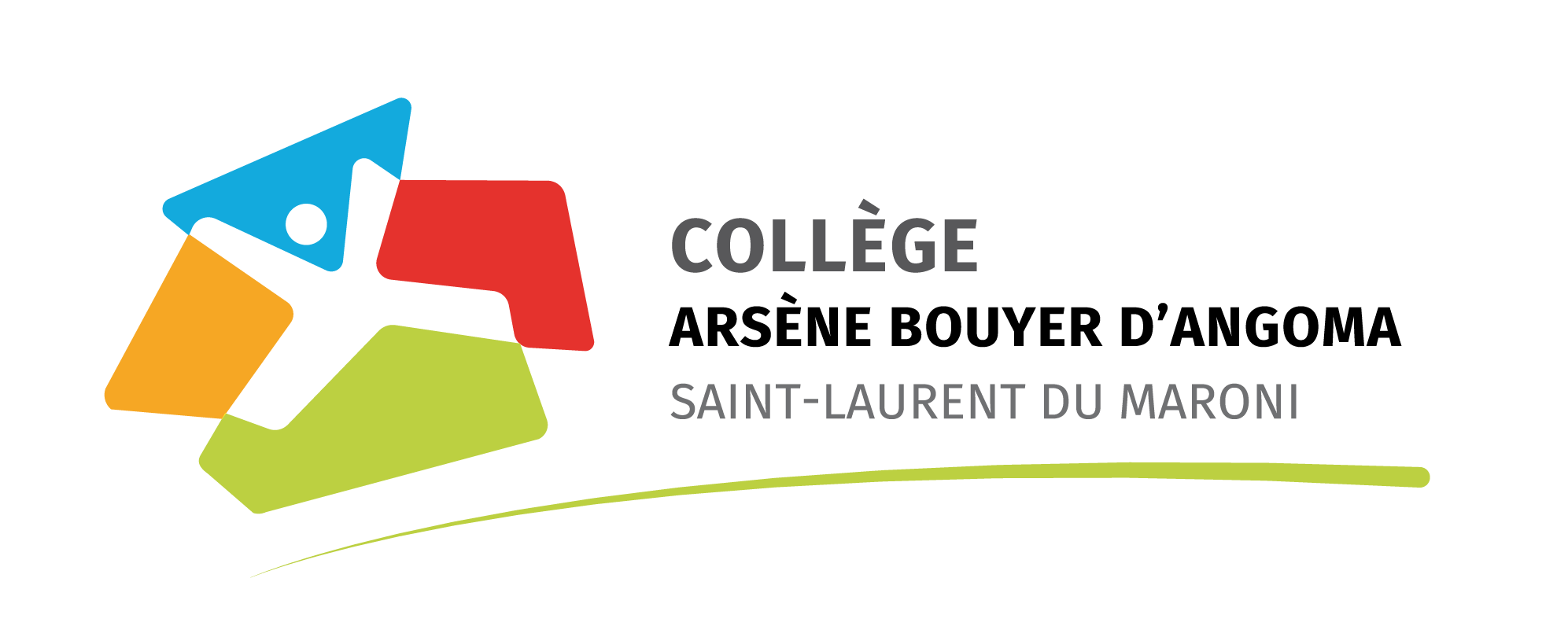 Concours de calcul mental                                      La finale
CM1- CM2 - 6ème  
Semaine des Mathématiques 2021- 2022
Consignes:
Regarde d’abord si tu as le personnage Anansi ou Bubu sur ta feuille réponse?
Tu répondras aux calculs correspondants à ton personnage.
Regarde l’exemple:
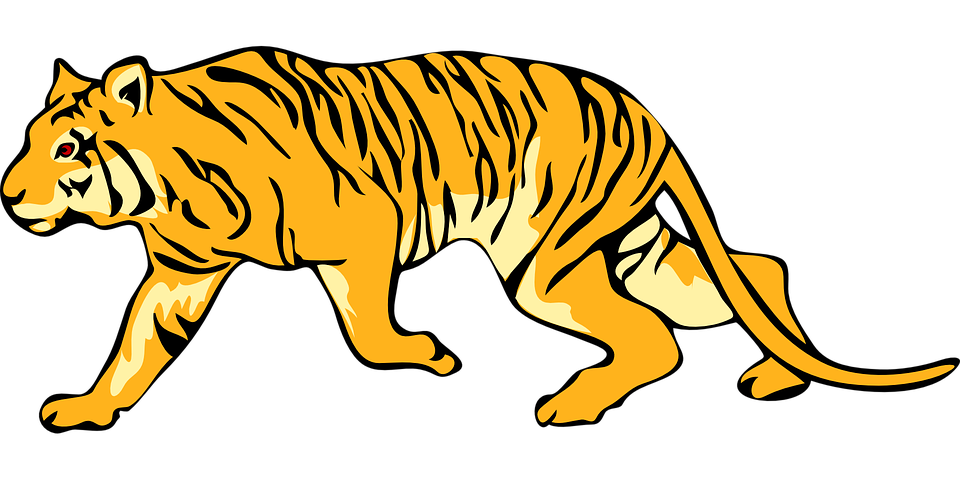 5 + …= 7
3 + 2
Tu auras 30 secondes par calcul.
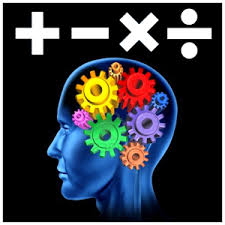 Prêts ? …
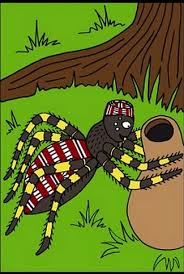 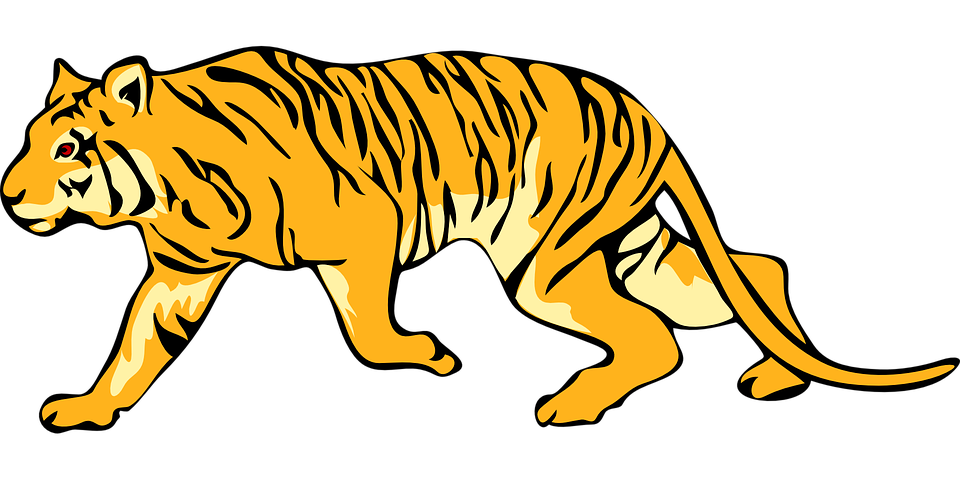 1) 7,6 + 2,4
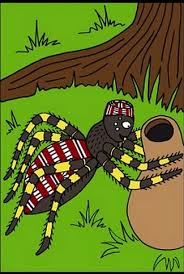 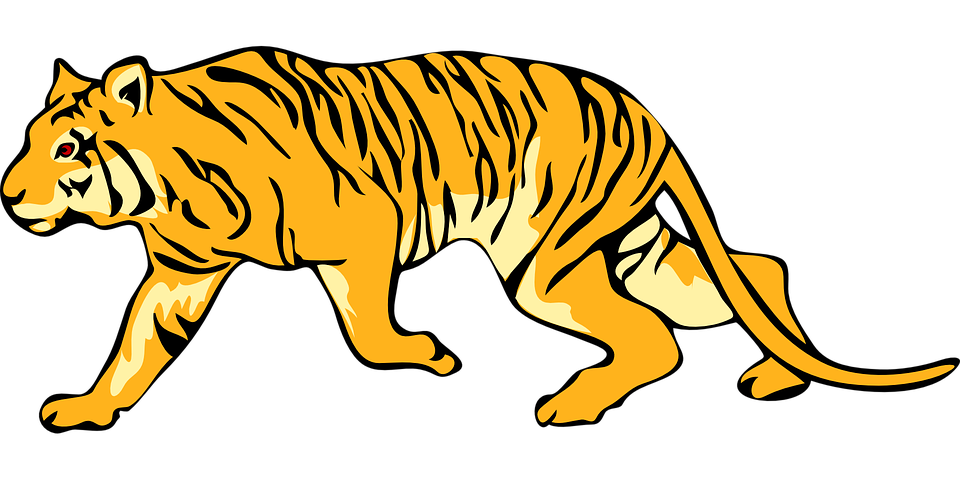 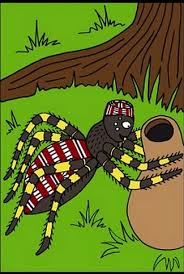 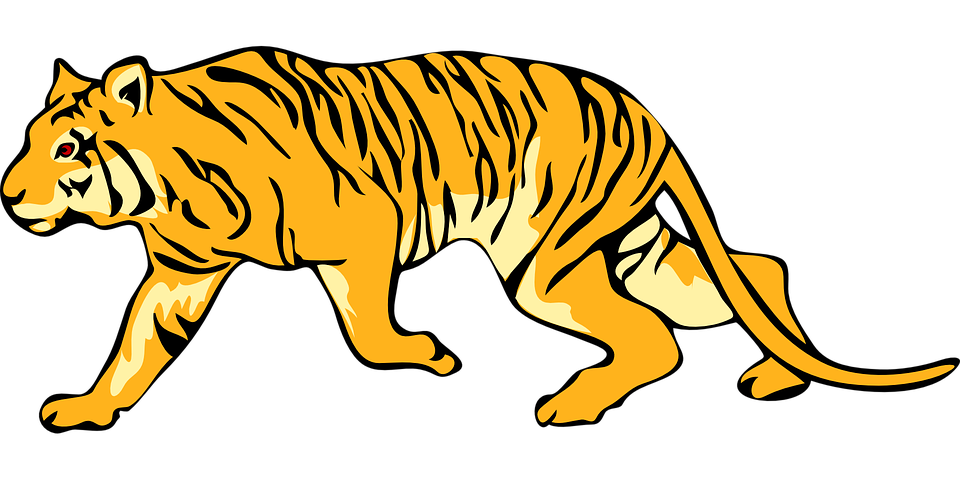 3) Le double de    13
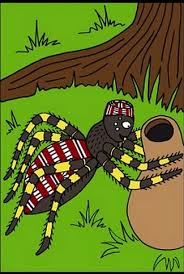 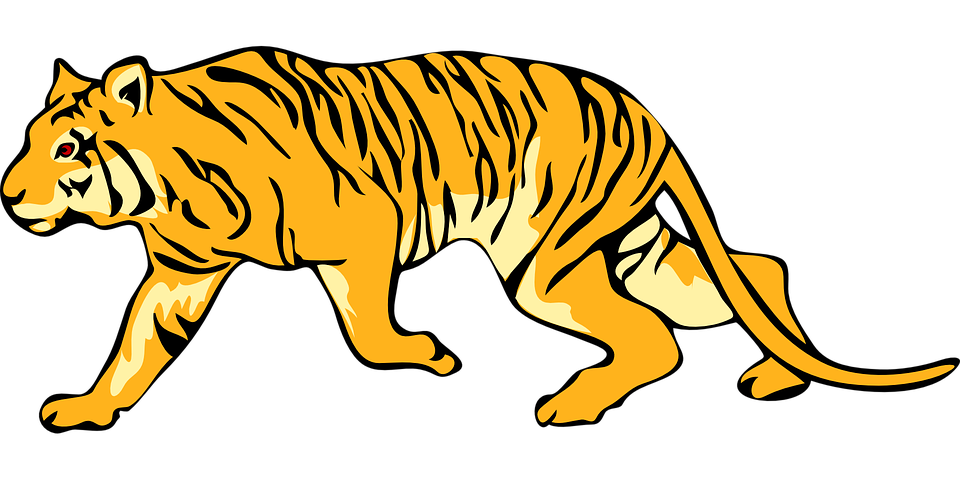 4) La moitié de 15
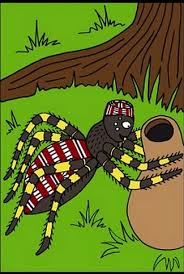 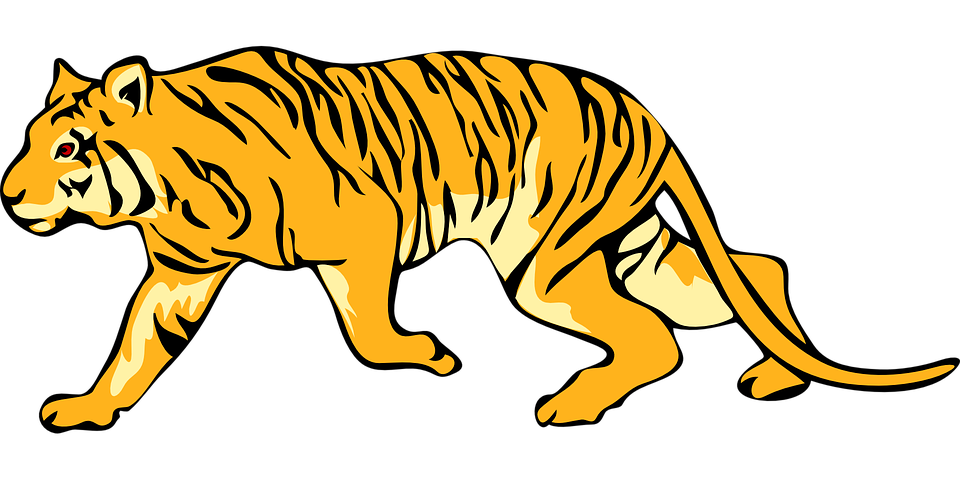 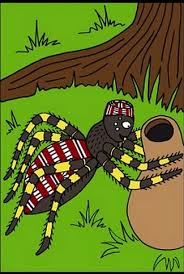 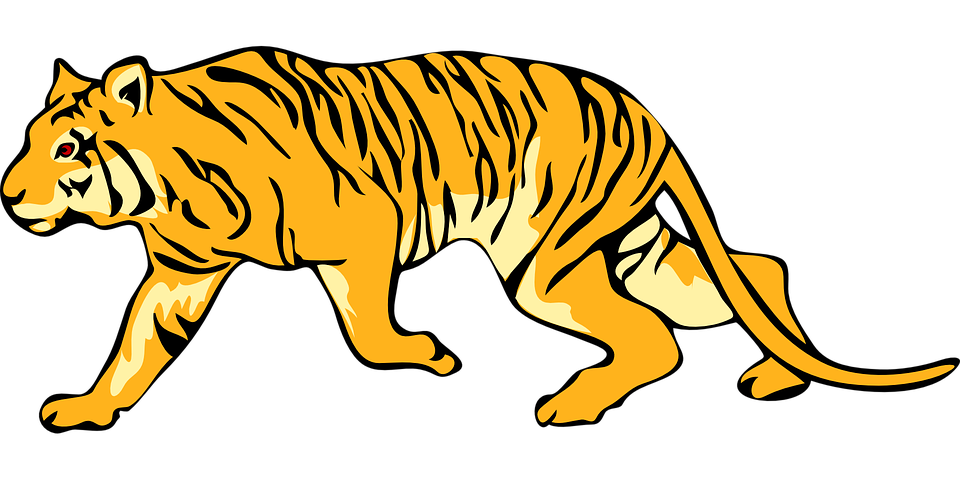 6) 8009 + 1
6) 7,6 + 2,4
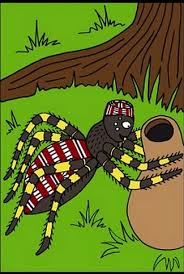 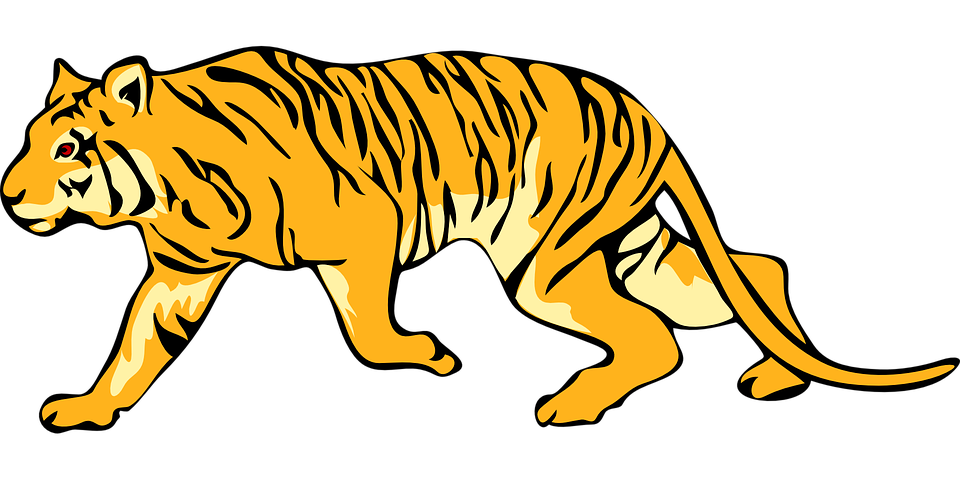 7) La moitié de 15
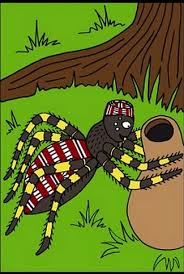 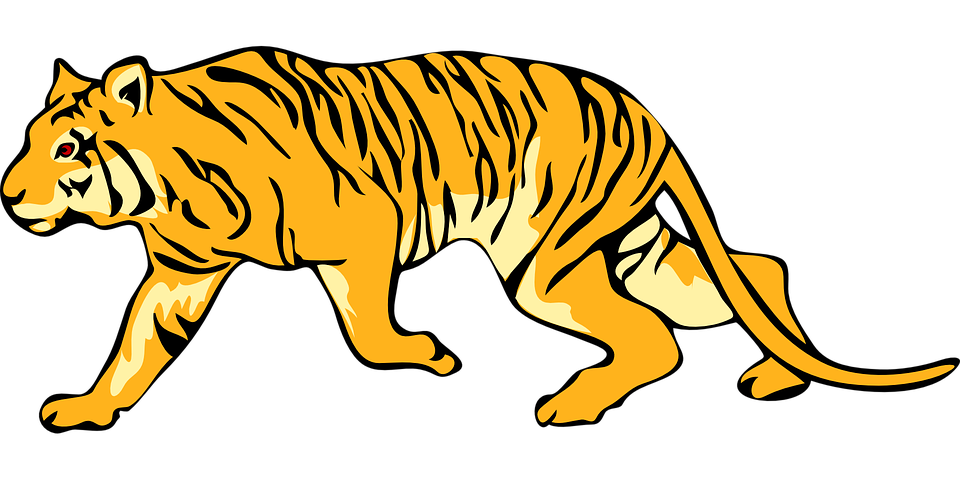 8)  8009 + 1
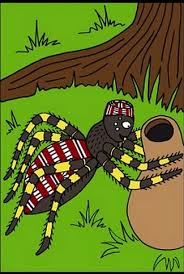 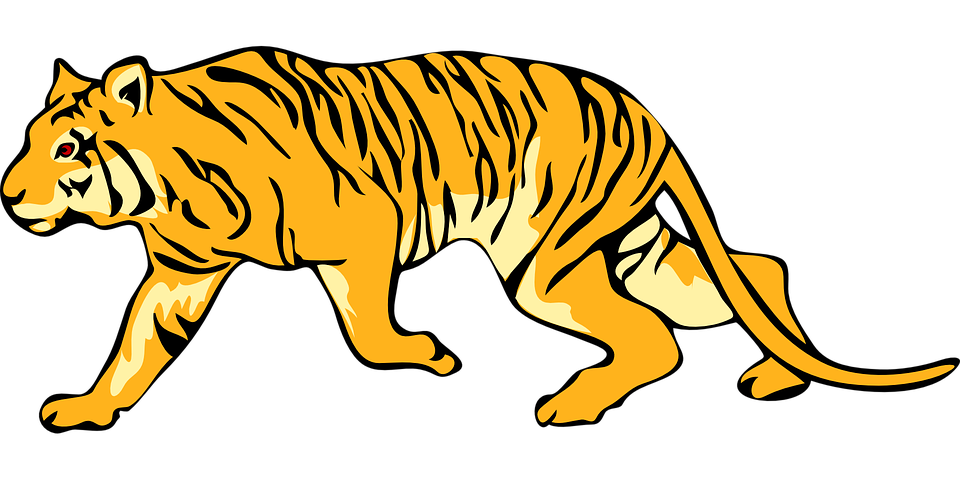 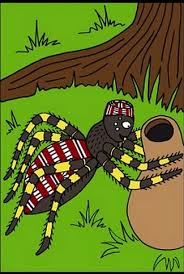 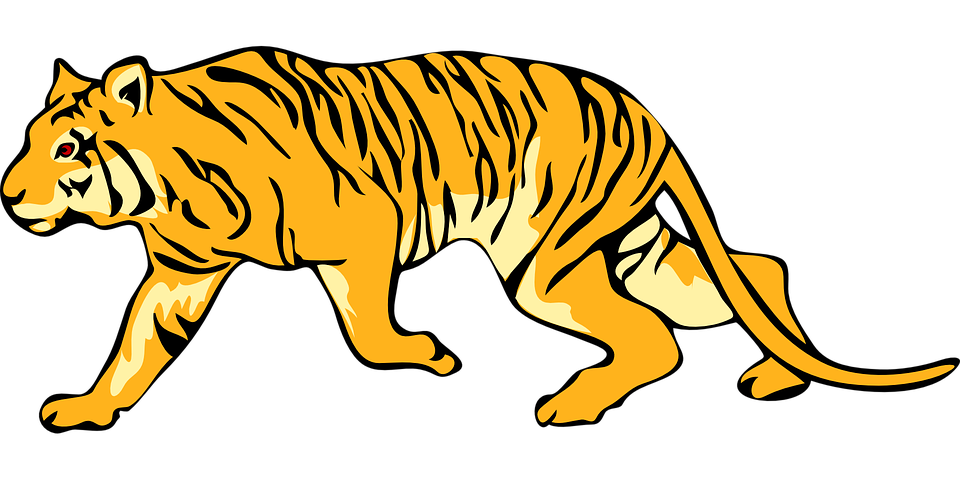 10) 12,3 + 13,7
10) Le double de 13
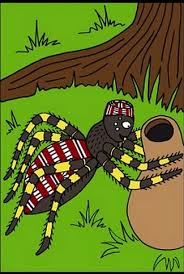 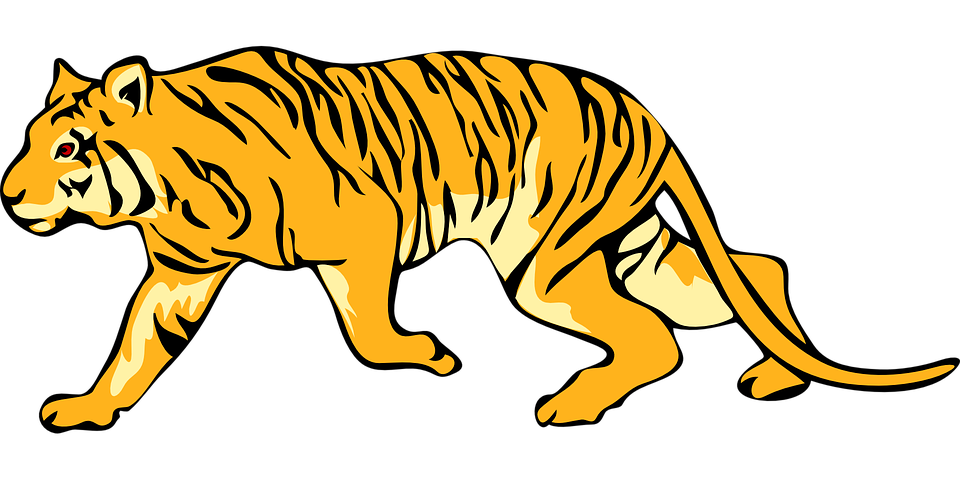 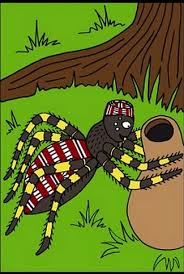 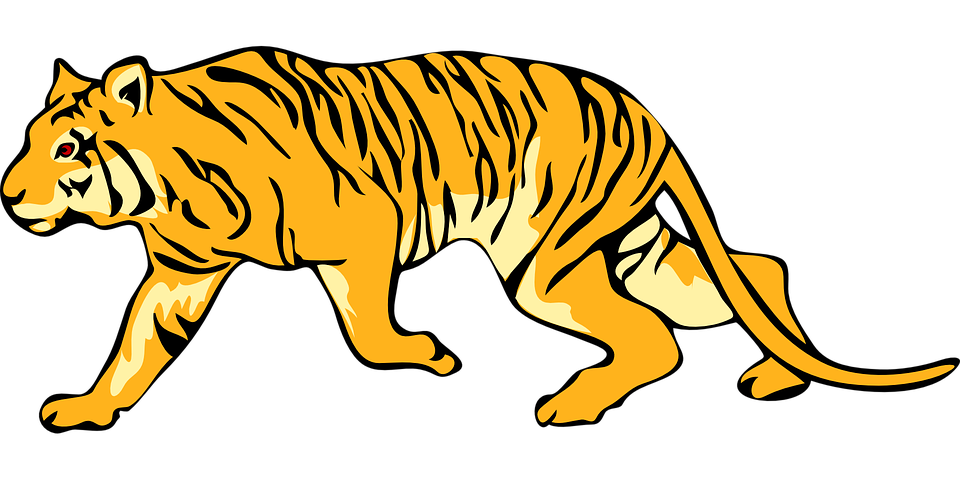 12)  60 : 3
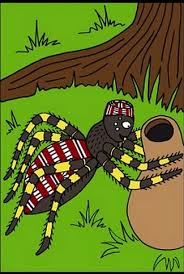 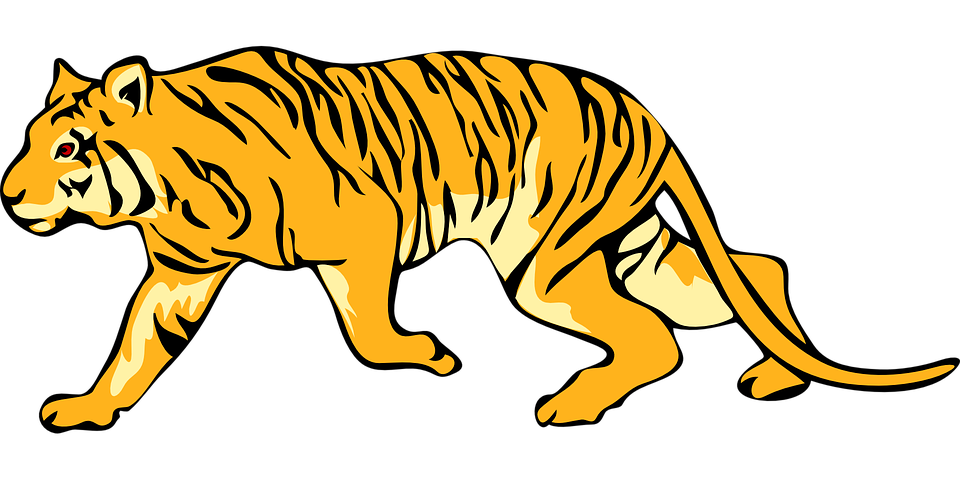 13) 7641 + 59
13) 10,5 + 0,45
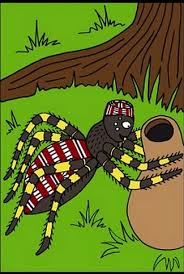 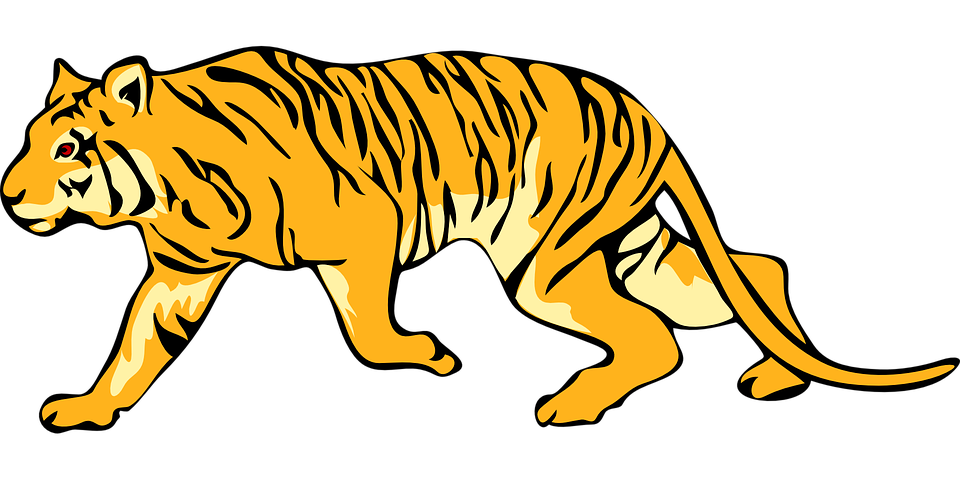 14) 60 : 3
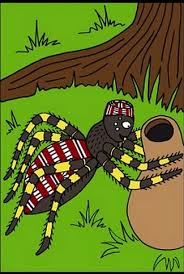 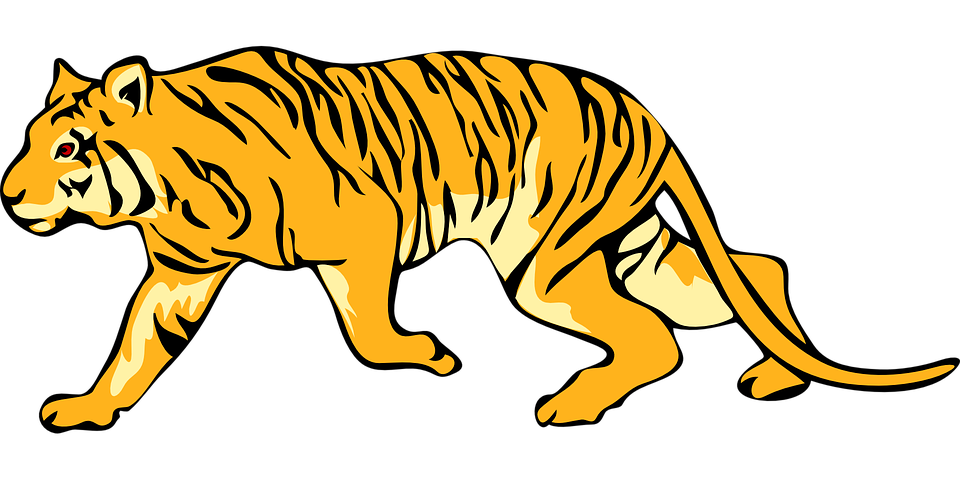 15) 7641 + 59
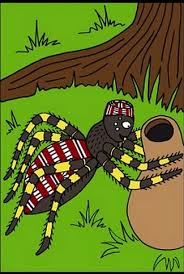 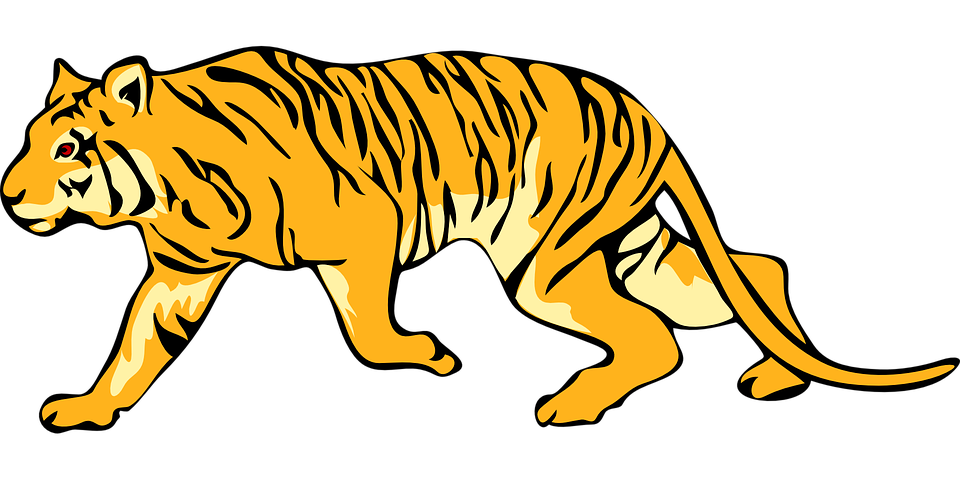 16) 70 : 10
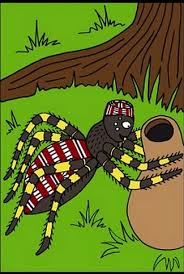 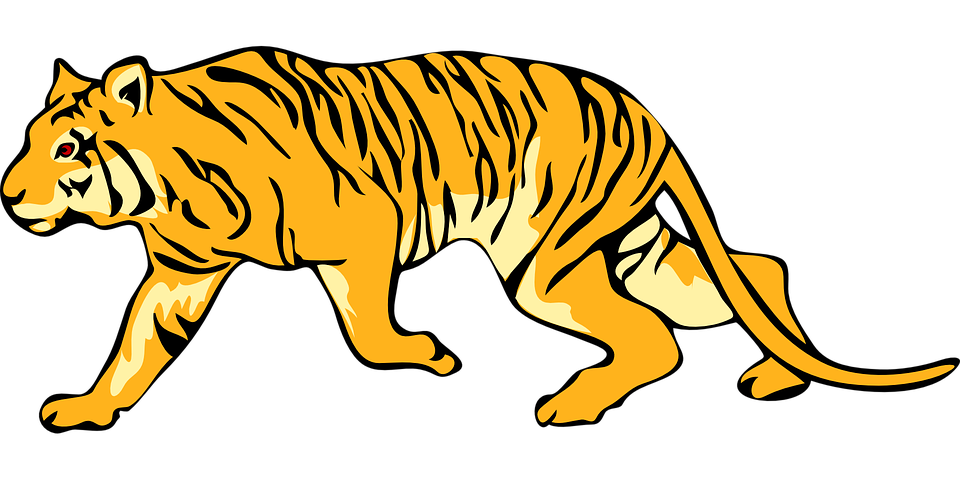 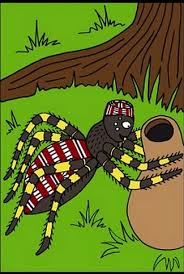 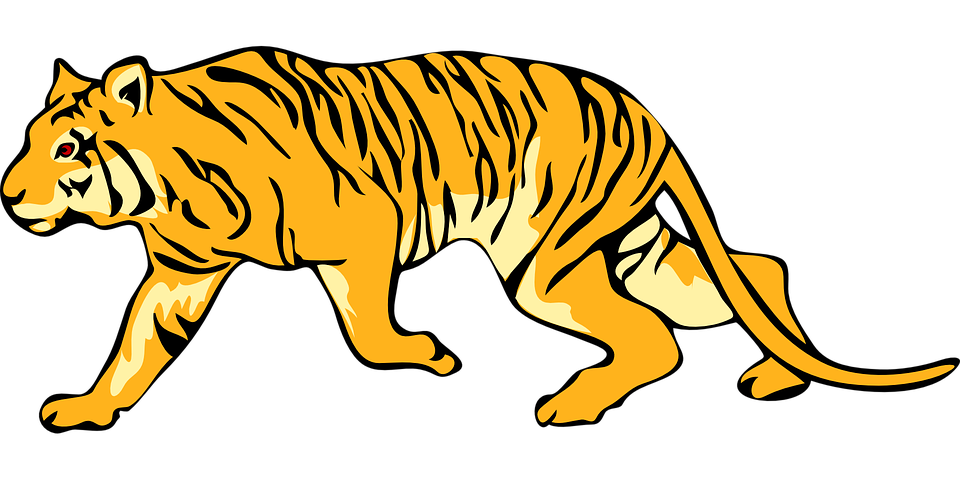 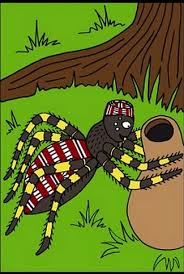 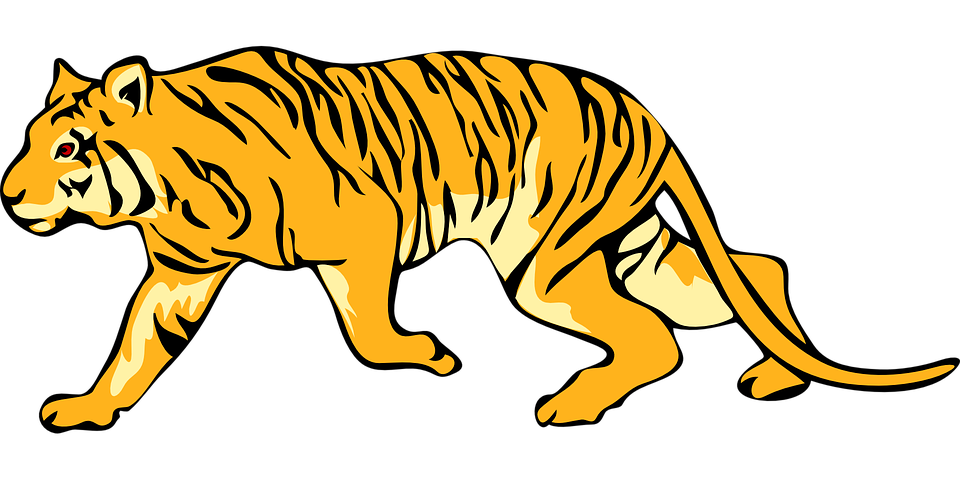 19) 70 : 10
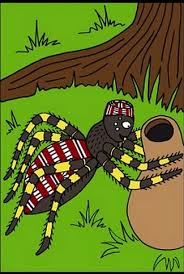 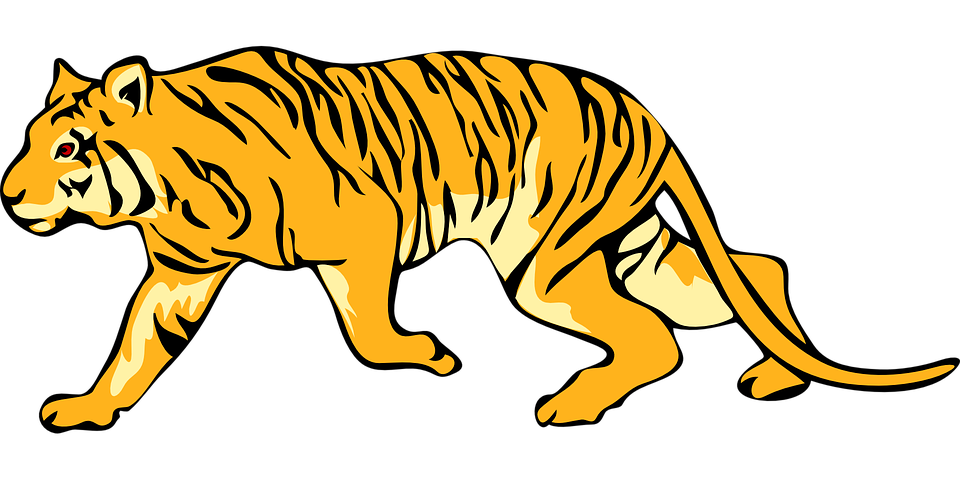 20) 10,5 + 0,45
20) 12,3 + 13,7
- FIN -
Bravo à tous !